Better Together Policy Forum
Amanda Healy
Director of Public Health
Regional Perspective Health Inequalities and the Integrated Health System
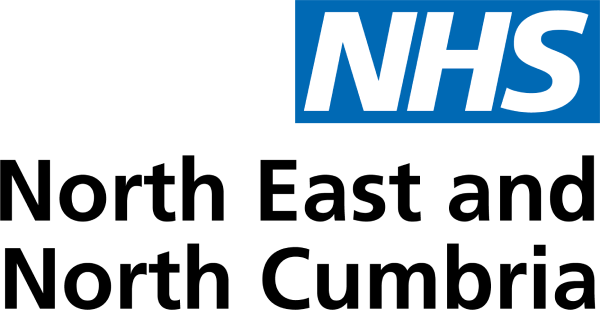 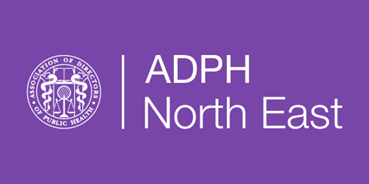 What is an ICS, ICB and ICP?
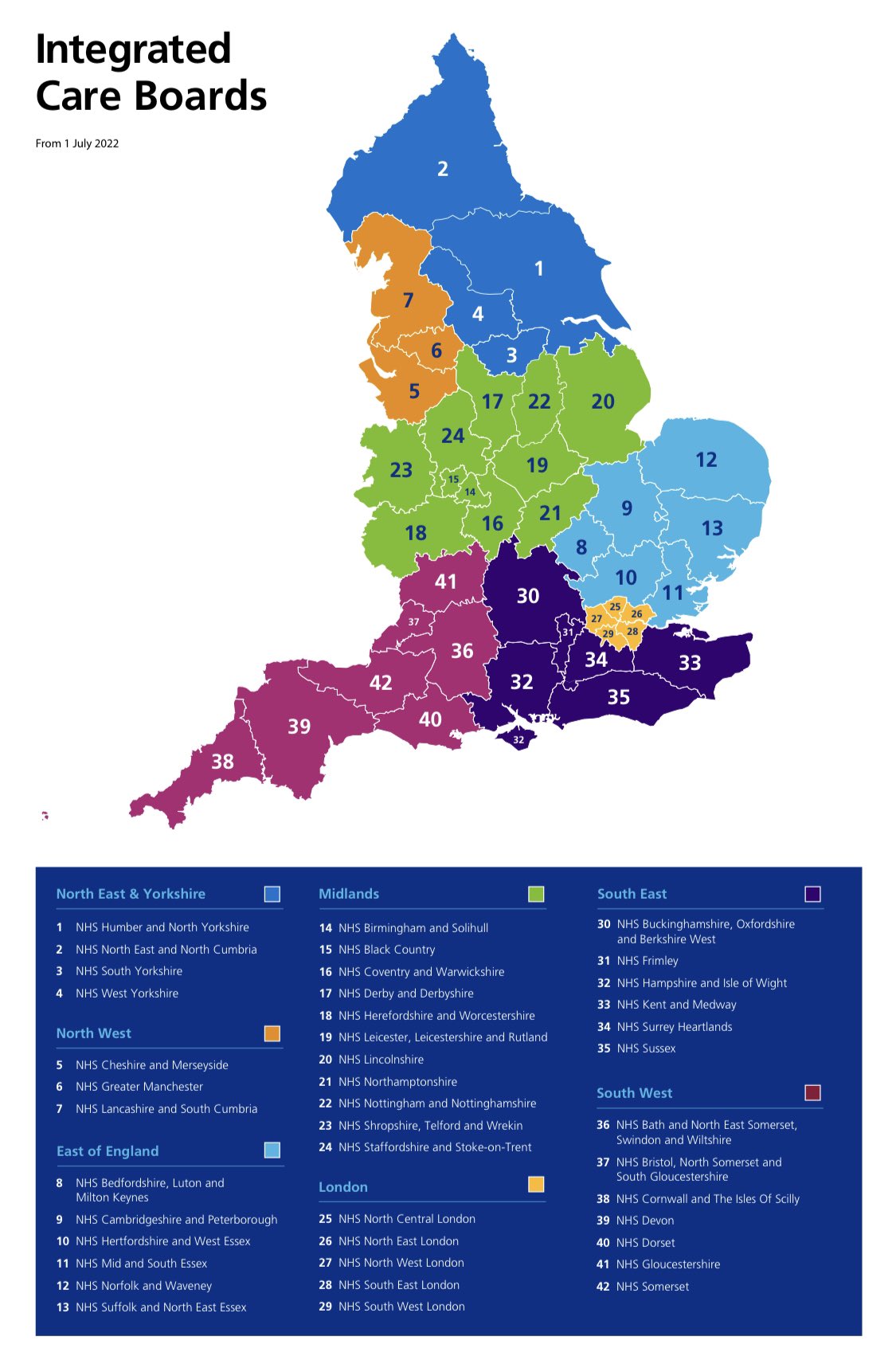 Integrated Care System (ICS) – includes all of the organisations responsible for health and wellbeing working together across a region to plan and deliver services for our communities.  
It is not an organisation but works through the following bodies:
Integrated Care Board (ICB) – a statutory NHS organisation that took on the responsibilities of the former CCGs and some of the functions held by NHS England. The ICB will also work with a range of partners at ‘place level’ in each of the 14 local authority areas in our region.
Integrated Care Partnership (ICP) – a joint committee of the ICB and the 14 local authorities in the ICS area – plus other invited partners - responsible for developing an integrated care strategy for the ICS.
42 Integrated Care Boards established across England from 1 July 2022 – replacing the former CCGs
Strategic aims of ICBs set by government
Continue to raise standards so services are high quality and delivered effectively making sure everyone has access to safe quality care whether in the community or in another setting.
Maximise the use of evidence-based tools, research, digital solutions and techniques to support our ambition to deliver better health and wellbeing outcomes in a way that meets the different needs of local people.
Working with partners in NHS, Social Care, and Voluntary and Community Sector organisations at scale on key strategic initiatives where it makes sense to do so. Harnessing our collective resources and expertise to invest wisely and make faster progress on improving health outcomes.
Focus on improving population health and well-being through tackling the wider socio-economic determinants of health that have an impact on the communities we serve.
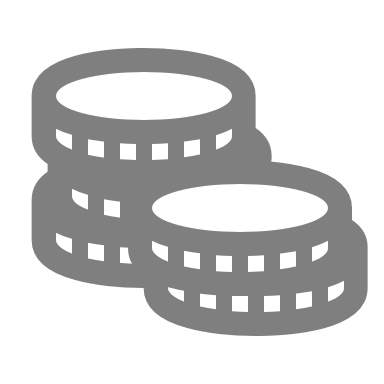 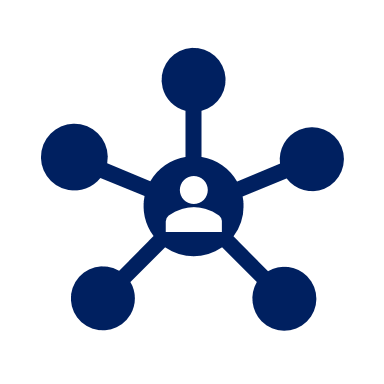 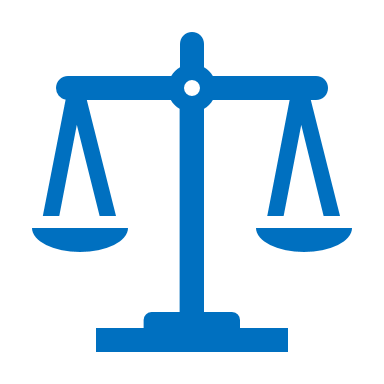 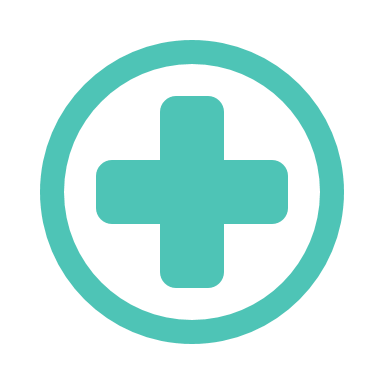 4
1
2
3
Tackle inequalities in outcomes, experience and access
Help the NHS support broader social and economic development
Enhance productivity and value for money
Improve outcomes in population health and healthcare
ICB leadership team
ICB Chair – Sir Liam Donaldson
ICB Chief Executive – Samantha Allen 

ICB Partner Members
Local Authorities: Cllr Shane Moore (Hartlepool), Tom Hall (South Tyneside), Ann Workman (Stockton-on-Tees), Cath McEvoy-Carr (Newcastle), 
Primary Care: Dr Saira Malik (Sunderland), Dr Mike Smith (County Durham) 
NHS Foundation Trusts: Ken Bremner MBE (NHS South Tyneside and Sunderland Foundation Trust), Dr Rajesh Nadkarni (NHS Cumbria, Northumberland and Tyne & Wear Foundation Trust)

ICB Non Executive Directors
Dr Hannah Bows
Prof Eileen Kaner
Jon Rush 
David Stout OBE 

ICB Participants 
ICS HealthWatch Network: TBC 
ICS Voluntary Sector Partnership: Jane Hartley

ICB Executive Directors 
Executive Medical Director – Dr Neil O'Brien
Executive Chief Nurse – David Purdue
Executive Director of People – Annie Laverty
Executive Director of Finance – David Chandler 
Executive Chief of Strategy and Operations – Jacqueline Myers
Executive Director of Corporate Governance, Communications & Involvement – Claire Riley
Executive Chief Digital and Information Officer – Professor Graham Evans
Executive Director of Innovation – Aejaz Zahid
Executive Director of Placed Based Partnerships (North and North Cumbria) – Levi Buckley
Executive Director of Placed Based Partnerships (Central & Tees Valley) – Dave Gallagher
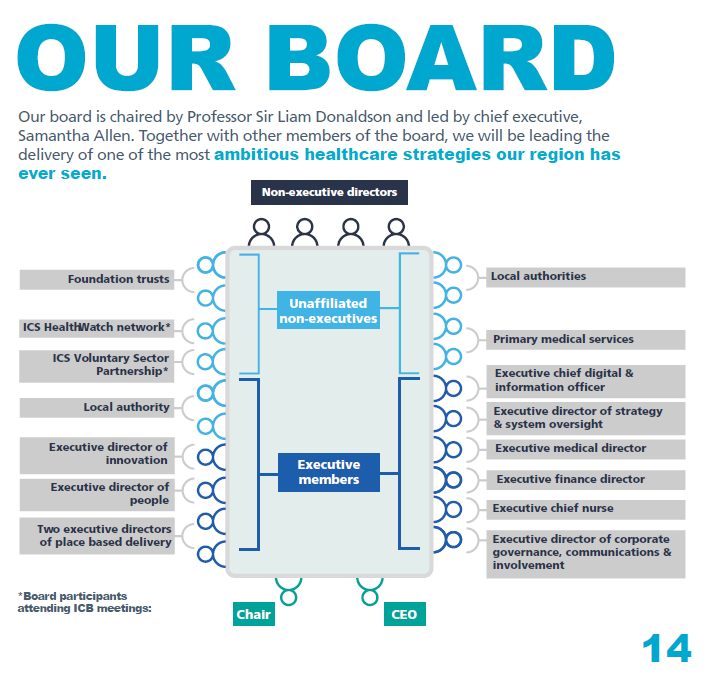 ICB Governance Framework
North East and North Cumbria Local Authorities
Integrated Care Board
Strategic Integrated Care Partnership
North Area Integrated Care Partnership
North Cumbria Area Integrated Care Partnership
Audit  Committee
Remuneration Committee
Executive Committee
Health and Wellbeing Boards
ICB sub-committees
Quality and Safety Committee
Finance, Performance and Investment Committee
Central Area Integrated Care Partnership
Tees Valley Area Integrated Care Partnership
North Cumbria Area Quality and Safety Sub Committee
Central Area
Quality and Safety  
Sub-committee
North Area 
Quality and Safety  
Sub-committee
ICB sub-committees
Individual Funding Request Panel  North 
(Sub-committee)
Individual Funding Request Panel South
 (Sub-committee)
Antimicrobial Resistance and Healthcare Associated Infections Sub-committee
South Area 
Quality and Safety  Sub-committee
Healthier and Fairer Advisory Group 
(Sub-committee)
Primary Care Strategy and Delivery  (Sub-committee)
Safeguarding Sub-committee
Medicines Optimisation 
(Sub-committee)
People Board
(Sub-committee)
Pharmaceutical Services Regulatory Sub-Committee
Value Based Steering Group
(Sub-committee)
[Name] Place Sub-committees
Mental Health, Learning Disabilities and Autism
 Sub-committee
Colour codes:
Formally established by the ICB
In development –
 not yet formally established by the ICB
Joint with local authorities
Local authority structures
Prevention Board to Healthier and Fairer Advisory Group
Longstanding North East North Cumbria Prevention Board
Focus on adding value at a regional level, building on place
Clinical lead, manager and support
Tobacco, alcohol, healthy weight
Community assets and social prescribing
Broader remit for population health management, support to other networks such as cancer network and local maternity systems, MECC
Innovative approach e.g Consultants in Trusts, Reading for Wellbeing Coaches
Committee
Healthier and Fairer
NENC ICB Exec Committee
Business Support Group
Advisory Group
Healthier & Fairer Advisory Group Chairs Dr N O’Brien / Amanda Healy (DPH)
Workstreams
NHS Contribution to Social & Economic Inequalities
Chairs Dr D Slowie / Mark Adams (DPH)
Healthcare Inequalities
Chairs Dr R Hudson / Gerry Taylor (DPH)
Prevention
Chairs Dr G Pilkington / Alice Wiseman (DPH)
Maternity
CVD
Alcohol
Obesity
C20+5
Waiting Well
Tobacco
C20+5 CYP
Digital inclusion
Health Literacy
Anchor Network
Poverty Proofing (Clinical Pathways)
Workstream Programmes
PLUS
DeepEnd
Committee
Enabling Workstream Governance
NENC ICB Exec Committee
Business Support Group
Advisory Group
Healthier & Fairer Advisory Group 
Chairs Dr N O’Brien / Amanda Healy (DPH)
Enabling Workstreams
Population Health Management
Chair Prof Kunonga
Community Asset Based Approach
Chair Jane Hartley
Workforce Development
Chair Hamid Motraghi
Healthy and Fairer Advisory Group
Summary of the first meeting of the group on the 23rd February 2023
Overview
The Healthy and Fairer Advisory Group has been established as a whole system means of supporting the ICP aim of better health and wellbeing for all our people and communities.
Jointly chaired by the ICB Executive Medical Director Neil O’Brien, and Chair of the Association of Directors of Public Health NE Network Amanda Healy, the group draws its membership from a wide range of system partners across the health, care, public health, research, and VCSE community, and reports into the ICB Executive.
The group oversees the delivery of a programme of work that encompasses Prevention, Healthcare Inequalities, and the NHS Contribution to Social and Economic Inequalities/
Representation on the Advisory Group
ICB Exec (Medical Directors / Finance / Governance)
Directors of Public Health
Association of Directors of Adult Social Services
Association of Directors of Childrens Services
ICB Place representatives
NHS Foundation Trusts
Office for Health Improvement and Disparities (OHID)
Healthwatch
Voluntary Organisations Network North East (VONNE)
Applied Research Collaborative (ARC) 
NECS
North East Quality Observatory Service (NEQOS)
NHSE North East and Yorkshire Region
Summary of the first meeting
Review of the NHS planning requirements and forthcoming submissions, including the ICB Joint Forward Plan 
Updates from the 3 workstreams as they establish their individual workplans
Recent NHS Healthcare Inequalities stocktake submission
Paper on Vaccine Inequalities programme detailing projects across all NENC Local Authorities and ICB-wide projects
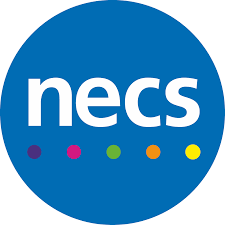 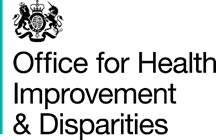 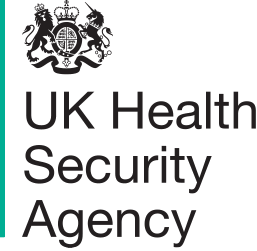 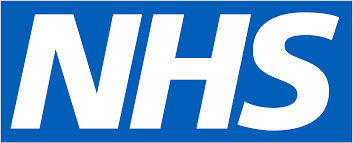 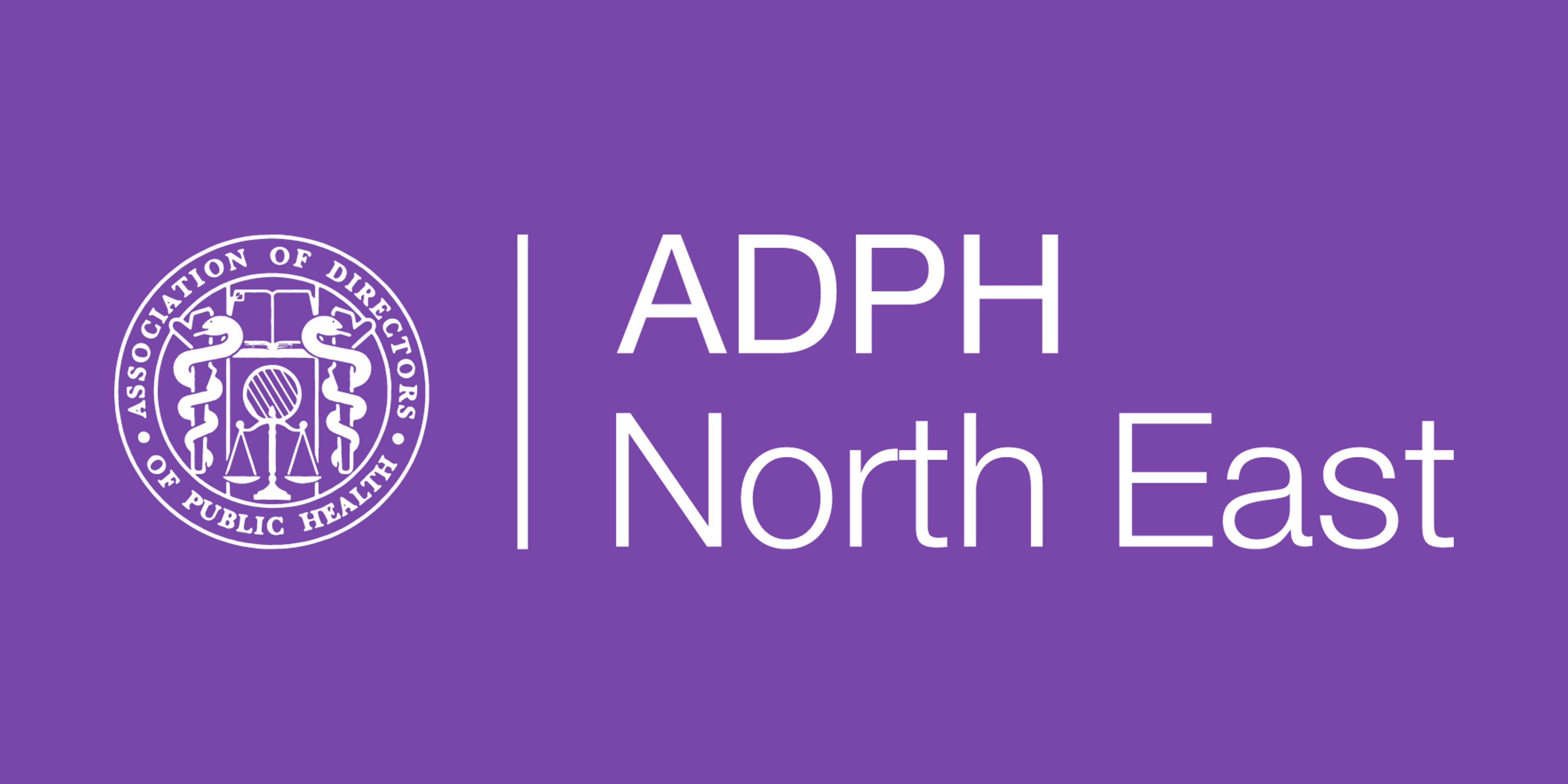 Prevention workstream
Approach
Priorities
Tobacco

Alcohol

Obesity 

CVD 

Public health prevention in maternity
Clinical lead

OHID

DPH / CPH

Evidence based 

Demonstrating impact
Healthcare Inequalities Group Development Session 20th March 2023
Aims
Have got to know each other
Set out H&F Programme and HCI Group 
Defined our common purpose through Co-designing the aims, scope and reach of our programme
Explored how we will share and learn from each other
Agreed how we measure our progress 
Explored how to influence and support the system
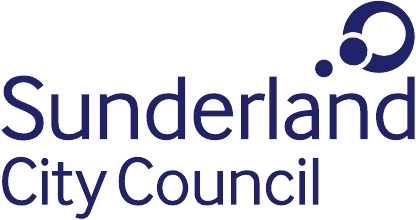 Health Inequalities Funding Allocation and existing prevention funding
Healthy communities and social prescribing
Plus programme
Tobacco control
Health literacy
Maternity systems
Poverty proofing
Accelerating prevention programmes – tobacco, alcohol, healthy weight
Healthy Communities and Social Prescribing (enabling workstream of H&F structure)
Due to over subscription and high interest, this group will now operate a 2 tier structure – a network group to share practice and key information will be held bi-annually and a smaller focused steering group will be established to meet quarterly
VCSE infrastructure funding – small working group under Healthy Communities and Social Prescribing workstream met to score EOIs received from VCSE infrastructure organisations in each local authority area.  This funding is to be allocated at place based on IMD and population pro rata calculations and is to support targeted work to build local VCSE capacity in delivering social prescribing activity and support and strengthen connections with social prescribing link workers and leads locally to foster greater collaboration.
Healthy Communities and Social Prescribing (enabling workstream of H&F structure)
Core20Plus5 Connectors programme – NENC part of wave 1 sites in receipt of national NHSE/I funding to invest and support community connectors to support the Core20Plus5 agenda and improved outcomes.  The NENC approach is to build on the established community champion programmes within our local authorities.  The programme has achieved the following:
Recruitment of Project Manager hosted by VONNE to support capacity 
Establishment and bi-monthly meetings of regional network of LA leads responsible for champion programmes to share practice and look at areas to collaborate regionally
Peer led approach working with Middlesbrough and Gateshead to share and learn existing practice
Focus on cancer champions as one of the 5 Core20 clinical areas and successful roll out of Gateshead cancer champion model into Middlesbrough 
Practice sharing event held in March with multiagency representation from across the ICS with a focus on exploring how champion approaches can further support the Core20Plus5 agenda
Development of online champion knowledge exchange to share practice and case study examples
Reading for Wellbeing project – following a celebration event in February to share the impact and lessons learned from the pilot year of the project, a further 6 LA areas have expressed interest to establish a project and are taking this forward locally
Next steps
Further develop new ways of working
Respond to Hewitt Review
Ensure join up between local and regional is clear
Alignment of the ICP strategy and its ambitions
Always build from place
Local Perspective Durham’s Place in the ICS
Sarah Burns
Director of Place
Integrated Strategic Commissioning
County Durham as Part of the Integrated Care Board and the Integrated Care System
Quick Recap
Integrated Care Board – statutory organisation
Integrated Care System – all organisations responsible for health and wellbeing working together
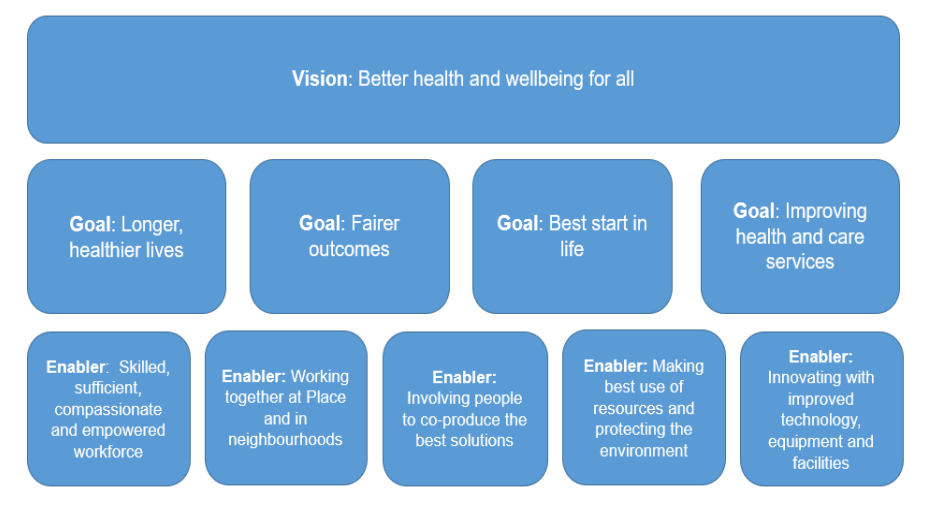 County Durham as Part of the Integrated Care Board and the Integrated Care System
Quick Recap
NENC population c3m
ICB divided into 4 partnerships – ICPs
County Durham is part of the Central partnership
County Durham represents 1/5 of the population
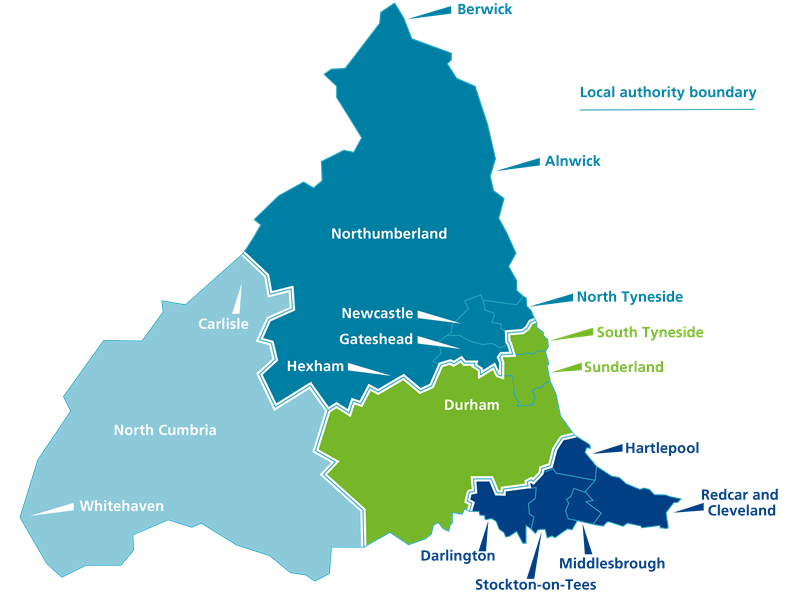 What is different about Durham
Strength of our partnerships
System wide partnerships like CDP and sub groups like Better Together
County Durham Care Partnership
Integrated working
Number of senior joint appointments – increasing
Well developed governance – preparing us for the formation of a joint committee
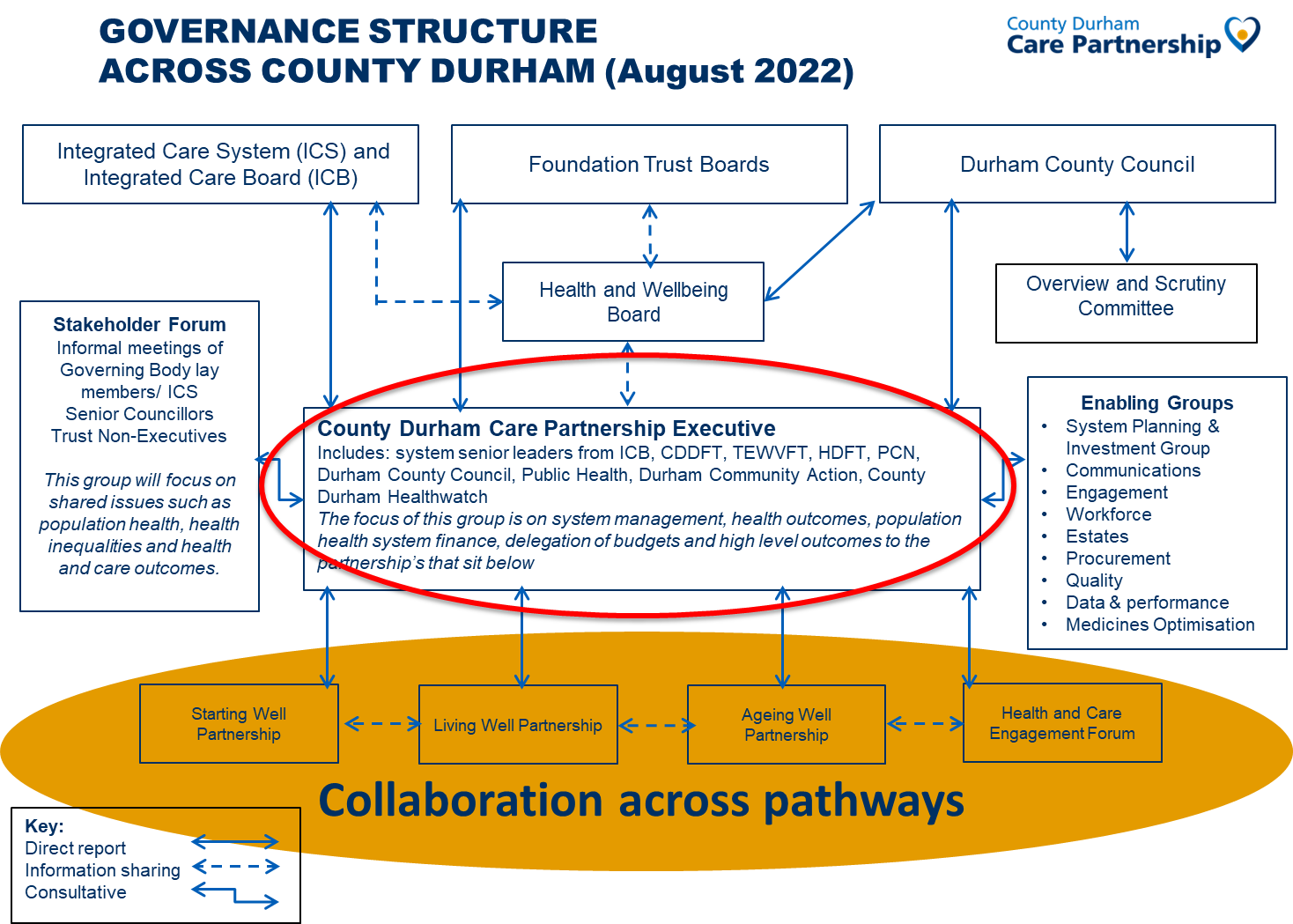 Our priorities
JSNAA
JLHWS
ICB plan, but most importantly our local plan
County Durham plan to be signed off by HWBB in June 2023
Starting well
Living well
Ageing well
Enabling functions